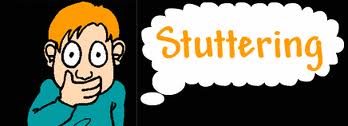 stuttering is problem in the timing and flow of speech.
people with stuttering have problem with speech sounds and words fluently.
 nonfluency due to stuttering different from the normal nonfluency during the normal growth of children.
stuttering start in about half of cases are accompanied stress.
in a third of cases, usually stuttering begins suddenly.
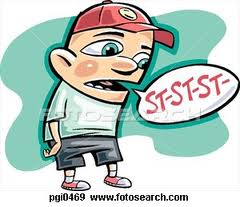 differential diagnosis between speech natural pauses and stuttering is very important
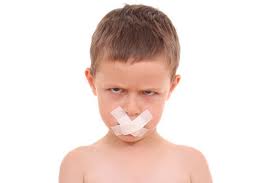 Speech Therapist
Red flag
repeat word in more than one sentence in per 5 sentences
 repeat a sound more than three time at a time
 Repeat rapid and irregular sound
 prolongation a part of words
irregular breathing patterns
 abnormal increase in loudness of voice
Red flag
secondary behaviors (blinking fast, unusual head movements, opening mouth inordinately.
avoid speaking situations
trying to communicate always fails.
 differences in the intensity of stuttering in different situations
 block in more than 10% of the words
 using words um ... ah ... singly
Dysfluency (stuttering). Note the child who, compared with others of the same age, 
Shows excessive amounts of these behaviors: 
repetitions of sounds, words (m-m-m; I-I-I-I-) 
prolongations of sounds (mmmmmmmmmmmmmmm) 
hesitations or long blocks during speech, usually accompanied by  tension or struggle behavior 
putting in extra words (um, uh, well)
Shows two or more of these behaviors while speaking: 
hand clenching 
eye blinking 
swaying of body 
no eye contact 
body tension or struggle 
breathing irregularity 
tremors 
pitch rise 
frustration 
avoidance of talking
If a child has one or more of the following cases, is at high risk of stuttering:
If family and relatives of child have stutter
over 12 months shows signs of stuttering.
 stuttering starts after the age of 3.5 years
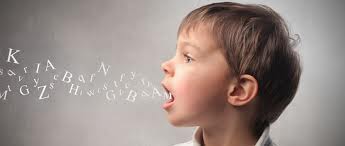 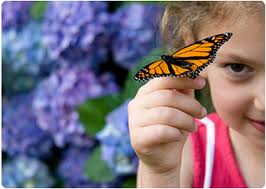 با آرزوی آینده ای روشن برای 
همه کودکان ایران زمین